History of democracy in Serbia
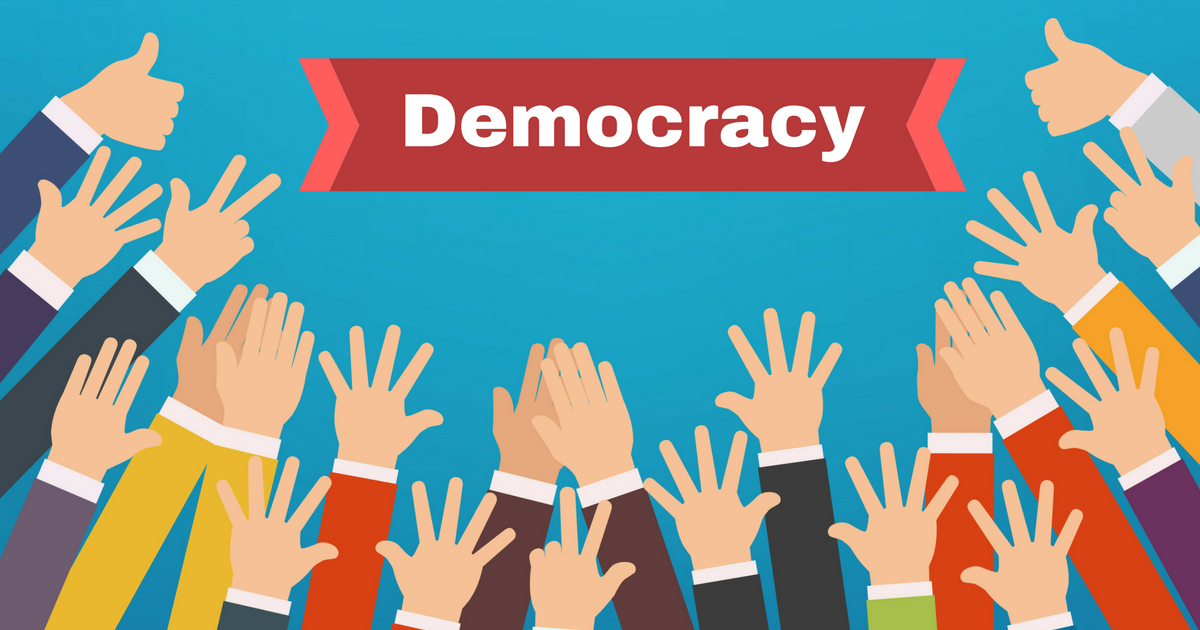 What is democracy?
There are two main understandings of democracy. The first equates democracy with democratic procedures in decision-making, and it’s called procedural (minimum) democracy. As long as citizens elect their representatives and institutions in free and fair elections, the outcomes are also democratic.
Democracy in Serbia
At that time, the Balkan region faced a tragic civil war. Serbia’s democracy was conquered the hard way, ten years later. We won it at the elections, and when it was robbed from us, we went out to the streets to defend it with civil disobedience and resistance. At that time, democracy was the promise of a better and different life. After that period, we had our ups and downs, but democracy was always winning. Each successive government was elected by the will of Serbian citizens, at free and fair elections.
According to the participants in the workshop, the issue of elections remains as one of the largest concerns when it comes to functioning of democracy in Serbia.
Even though the latest presidential elections, held in April 2017, were not as problematic on the election day when compared to some of the previous elections,
both the legal framework and the atmosphere in which the elections were held were far from democratic standards
As one of the participants stated, “the electoral results were not problematic, but the manner in we reached these results was“, referring to the electoral campaign and flawed state regulation.
Media freedoms
According to the participants, the most important problems are related to the work of the Regulatory Body for Electronic Media (REM), primarily due to its politization, inactivity and problems with the election of its members.
The work of REM and the legislation behind it have been an important  topic of analysis for certain civil society organizations. Some of them even filed lawsuits against REM and against the Serbian National Assembly for not electing some of REM’s members.
In alignment with official European Commission country reports, the participants singled out media freedom as one of the most problematic issues plaguing Serbian democracy.
The participants have agreed that one of the biggest problems is that issues related to media freedoms are not adequately communicated outside the realm of media and journalists, and that it is important for them to reach a wider audience.